Approaching God in Prayer
Sunday Service 18 Feb 2018
Cecil Ang
Luke - the gospel of prayer
Jesus’ baptism (3:21)
Before the call of the 12 (6:12-13)
Before Peter’s confession (9:18)
At Christ’s transfiguration (9:28-29)
In the Garden of Gethsemane (22:41-42)
At Christ’s crucifixion (23:34,46)
Parables of unrighteous judge (18:2-8);    Pharisee and the publican (18:10-14)
Engaging in Spiritual Warfare
“Simon, Simon, behold, Satan demanded  to have you, that he might sift you like      wheat, but I have prayed for you that your faith may not fail.   And when you have        turned again, strengthen your brothers.”   				   Lk 22:31-32 ESV
Message Outline (based on Luke 11)
Pattern for Prayer (v 1-4)
Parable on Prayer (v 5-8)
Principles of Prayer (v 9-13)
Personal Commitment to Prayer
1. Pattern for Prayer
Now Jesus was praying in a certain place, and when he finished, one of his disciples said  to him, “Lord, teach us to pray, as John taught    his disciples.” 2 And he said to them, “When    you pray, say:“Father, hallowed be your name. Your kingdom come. 3 Give us each day our   daily bread, 4 and forgive us our sins, for we   ourselves forgive everyone who is indebted to us.  And lead us not into temptation.”               			                Luke 11:1-4 ESV
1. Pattern for Prayer
“Father” – the privilege of calling God as       Abba/Daddy
“Hallowed be your name” – you are holy
How majestic is your name in all the earth!    You have set your glory above the heavens   (Ps 8:1 ESV)
Worthy are you, our Lord and God, to receive glory and honor and power (Rev 4:11 ESV)
1. Pattern for Prayer
“Your kingdom come” – praying for God’s     rule & reign to be on earth
I pray that the eyes of your heart may be      enlightened to see the light of the gospel of  the glory of Christ (Eph 1:18; 2 Cor 4:4        NASB) [pre-believers] 
Set them apart for Your purposes, make them holy by Your word (Jn 17:17 AMP)             [believers]
1. Pattern for Prayer
“Your kingdom come” – praying for God’s     rule & reign to be on earth
Heal me, O Lord, and I shall be healed;      save me, and I shall be saved (Jer 17:14     ESV)
Come, Lord Jesus! (Rev 22:20b ESV)
1. Pattern for Prayer
“Give us each day our daily bread” – praying for our daily needs
Supply every need of mine according to your riches in glory in Christ Jesus (Phil 4:19       ESV)
1. Pattern for Prayer
“Forgive us our sins, for we ourselves forgive everyone who is indebted to us” 
I confess my sins; I am deeply sorry for what I have done (Ps 38:18 NLT)
I forgive those who sin against me (NLT)
1. Pattern for Prayer
“Lead us not into temptation” – let us not sin / fall when tempted 
Keep and protect them from the evil one         (Jn 17:15 AMP)
Lead me in paths of righteousness for your    name sake and counsel me with your eye on me (Ps 23:3; 32:8 ESV)
2. Parable on Prayer
5 And he said to them, “Which of you who has a friend will go to him at midnight and say to him, ‘Friend, lend me three loaves, 6 for a friend of mine has arrived on a journey, and I have nothing to set before him’; 7 and he will answer from within, ‘Do not bother me; the door is now shut, and my children are with me in bed. I cannot get up and give you anything’ 8 I tell you, though he will not get up and give him anything because he is his       friend, yet because of his impudence he will rise and   give him whatever he needs.           Luke 11:5-8 ESV
2. Parable on Prayer
Impudence : anaideia (Gk) shamelessness or lack of   modesty
6 And the Lord said, “Hear what the unrighteous         judge says.7 And will not God give justice to his elect,who cry to him day and night? Will he delay long       over them? 8 I tell you, he will give justice to them      speedily. Nevertheless, when the Son of Man comes,will he find faith on earth?”  Luke 18:6-8 ESV
3. Principles of Prayer
9 And I tell you, ask, and it will be given to you; seek,   and you will find; knock, and it will be opened to you.   10 For everyone who asks receives, and the one who   seeks finds, and to the one who knocks it will be          opened. 11 What father among you, if his son asks for a fish, will instead of a fish give him a serpent; 12 or if he asks for an egg, will give him a scorpion? 13 If you         then, who are evil, know how to give good gifts to your children, how much more will the heavenly Father give the Holy Spirit to those who ask him!” Lk 11:9-13 ESV
3. Principles of Prayer
Cultivate a vital, living relationship with God
If you abide in me, and my words abide in you, ask            whatever you wish, and it will be done for you. Jn 15:7 ESV
God answers prayers for Jesus’ sake
Until now you have asked nothing in my name. Ask, and     you will receive, that your joy may be full.       Jn 16:24 ESV
God of the how much more
We can ask God for the best, a Person and not a     thing.  The Holy Spirit brings with Him both power    (gifts), love (fruit) and intercession (Rom 8:26).
He who did not spare his own Son but gave him  up for us all, how will he not also with him             graciously give us all things? Rom 8:32 ESV
Let us therefore come boldly to the throne of        grace that we may obtain mercy and find grace to help in time of need.  	     Heb 4:16 NKJV
Praying through the 10/40 window
Prayer Movement
"The Holy Spirit is orchestrating a global prayer strategy in these very days. It will far eclipse any other prayer     movement in Church history.The Holy Spirit is equipping the Church to partner with Jesus' intercessory prayer     ministry at the right hand of the Father. The end result is the great harvest of souls being added to the Kingdom of God. The number of people coming to Jesus at the          present hour across the nations is unprecedented in       history. I believe this will continue to increase numeri-     cally and in both power and intensity." - Mike Bickle
Let us SPLICE in prayer
Singapore (1 Tim 2:1-2)
Pre-believers/Prodigals (Mt 9:37-38)
Leaders in church (Heb 13:7) 
Israel (Ps 122:6)
Church (Col 1:9-12)
Evangelism/Employment (Col 4:3; 1 Tim 3:7)
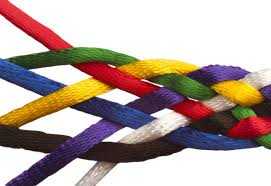 4. Personal Commitment to Prayer
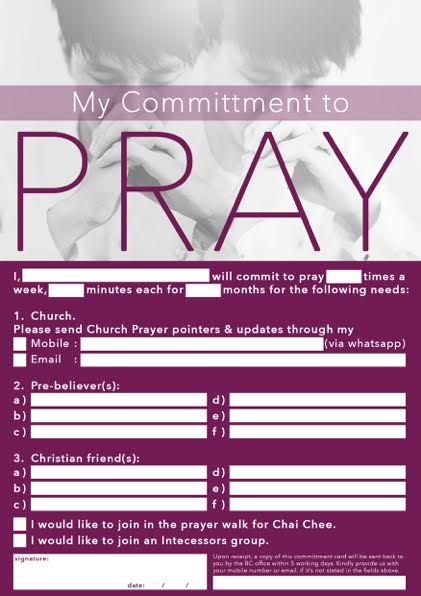 Set aside time to pray
Adoration, Confession, Thanks-giving, Supplication
Pray simply & sincerely
Keep on asking, seeking &      knocking
Pray expectantly
Pray with others e.g. P&P, Oikos